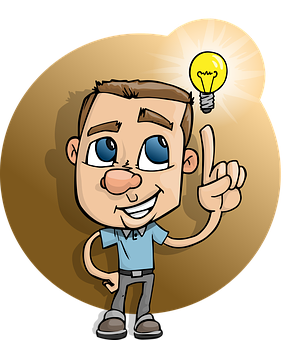 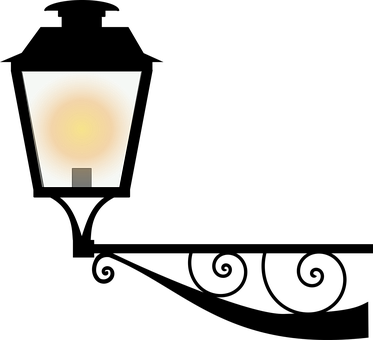 Oświecenie
Wybór treści: Iwona Gubańska
Prekursorzy oświecenia
Stanisław  Konarski -  Collegium Nobilium w 1740r.; 
„O skutecznym rad sposobie” – program reform (S. Konarski)
Bracia Załuscy – pierwsza biblioteka publiczna
Stanisław Leszczyński – „Głos wolny wolność ubezpieczający” – propozycje reform, ograniczenie liberum veto
Ważne wydarzenia:
1772 – I rozbiór Polski
1791 – Konstytucja 3 maja
1792 – konfederacja targowicka
1793 – II rozbiór Polski
1794 – insurekcja kościuszkowska
1795 – III rozbiór Polski

1788-1792 – Sejm Wielki
Przedstawiciele polskiego oświecenia
Ignacy Krasicki – „książę poetów polskich”
Julian Ursyn Niemcewicz
Hugo Kołłątaj, Stanisław Staszic – publicyści Sejmu Wielkiego
deizm
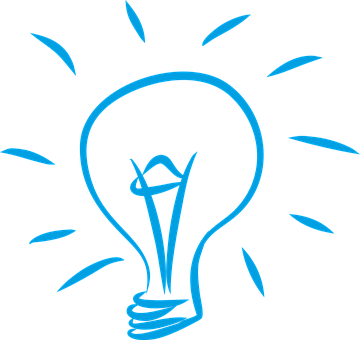 deizm
Kierunki filozoficzne
sensualizm
tabula rasa
racjonalizm; Kartezjusz; cogito ergo sum.
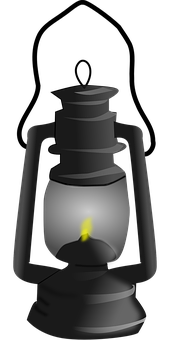 empiryzm; F. Bacon, J. Locke
Kierunki artystyczne
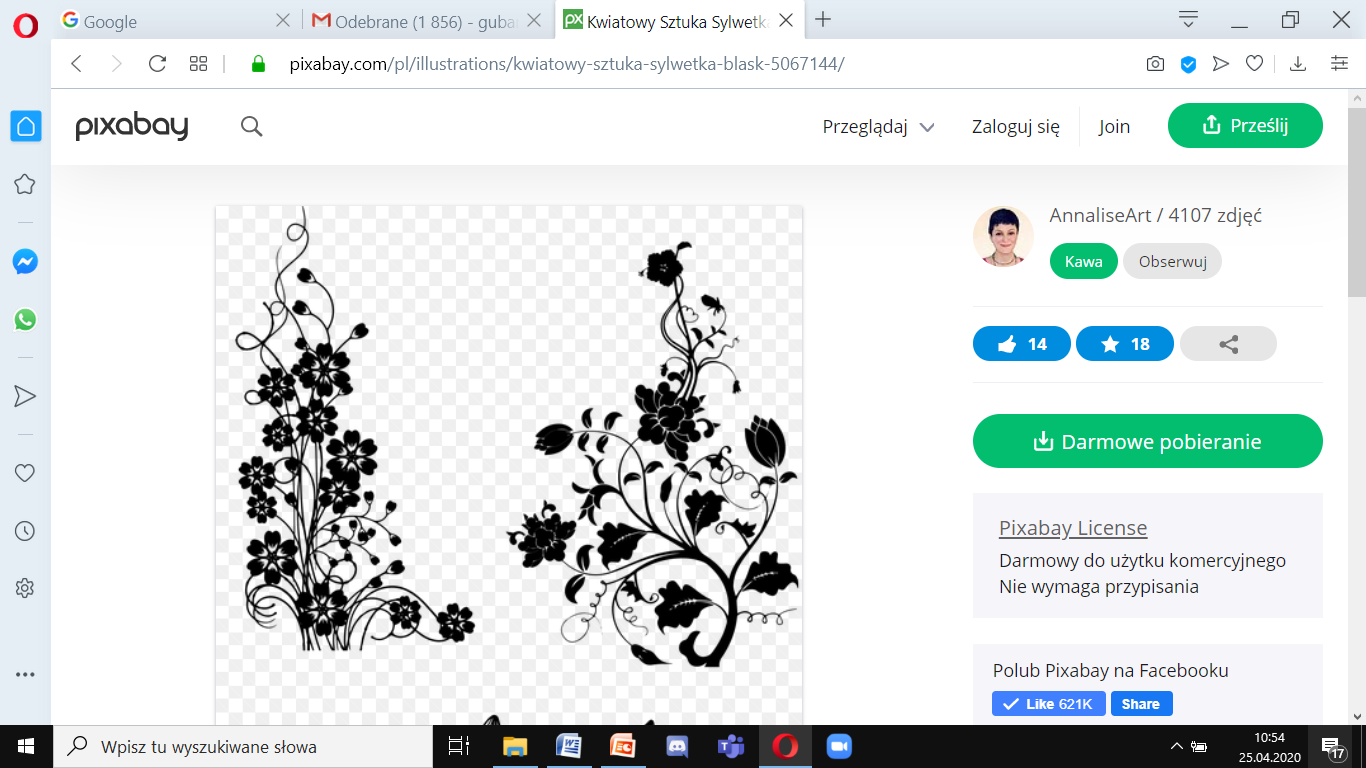 klasycyzm
rokoko
sentymentalizm
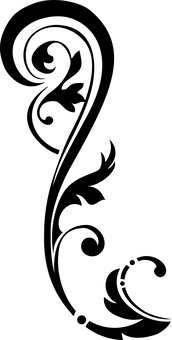 Mecenat
Opieka nad sztuką, artystami.
Stanisław August Poniatowski
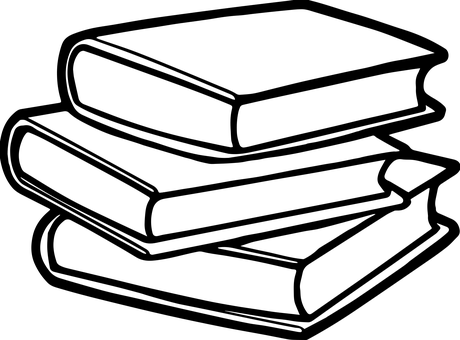 Obiady czwartkowe, ważne instytucje kulturalne.
Teatr
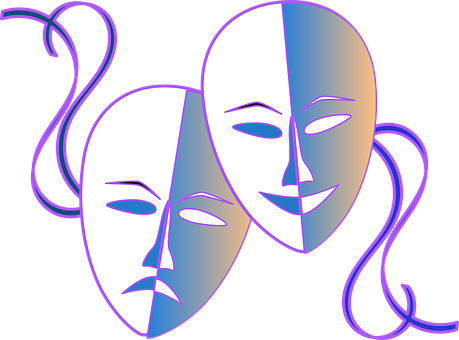 pierwszy  teatr publiczny - 1765
Wojciech Bogusławski
„Cud mniemany, czyli krakowiacy i górale”
„ojciec teatru polskiego”
Franciszek Zabłocki
Franciszek Bohomolec
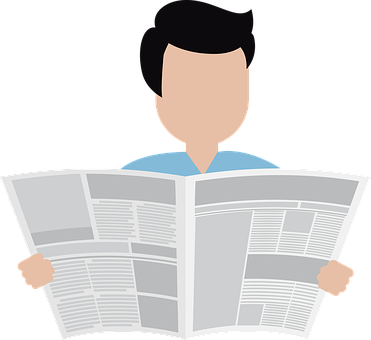 Czasopisma
idee oświecenia
„Monitor”
charakter literacki
„Zabawy Przyjemne i Pożyteczne”
Adam Kazimierz Czartoryski , komendant Szkoły Rycerskiej
Adam Kazimierz Czartoryski , komendant Szkoły Rycerskiej
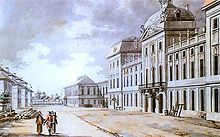 Szkoła Rycerska
Królewski Korpus Kadetów

„Hymn o miłości ojczyzny”- hymnem szkoły
https://www.szkolnictwo.pl/szukaj,Szkoła_Rycerska
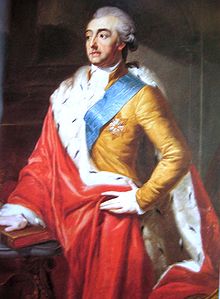 Adam Kazimierz Czartoryski, komendant
Sapere aude – miej odwagę być mądrym (Horacy). 

sapere auso – dla tego, który odważył się być mądry; nazwa medalu pomysłu S. A. Poniatowskiego.
Komisja Edukacji Narodowej - 1773
reforma szkolnictwa
pierwsze ministerstwo oświaty 
w Europie
zmniejszono godziny łaciny na rzecz języka polskiego
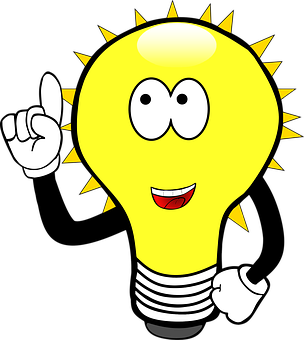 Dziękuję za uwagę.